11th Annual
Dalhousie Show & Shine 2024
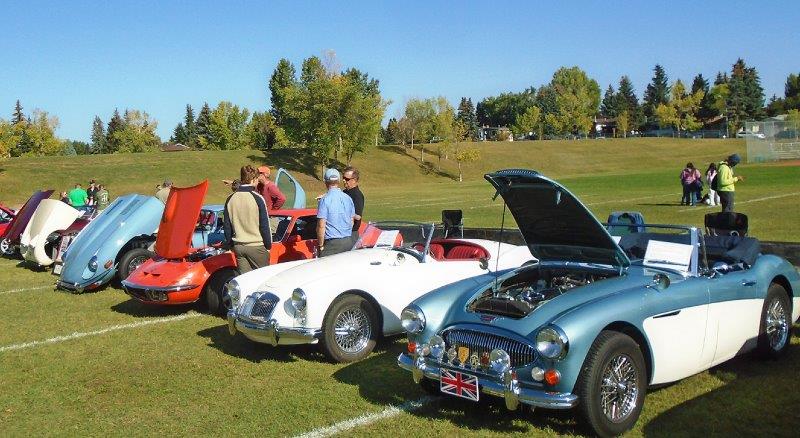 Saturday September 7, 2024
Registration opens 9 am, $10 per entry Show 10-2pm
Trophy presentation 1:45
Dalhousie Community Centre, 
5432 Dalhart Rd, NW Calgary

    
    Free for all Spectators
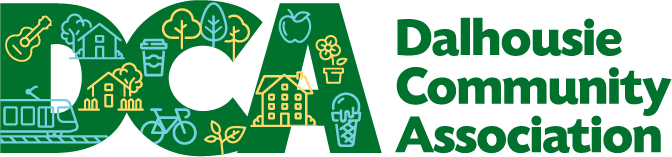 BBQ, Raffle, Prizes, 50/50 draw, Family friendly kids events
               All proceeds support:
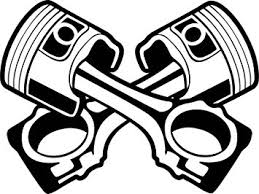 Open to all Makes & Models
Award for each decade and Crowd Favourites
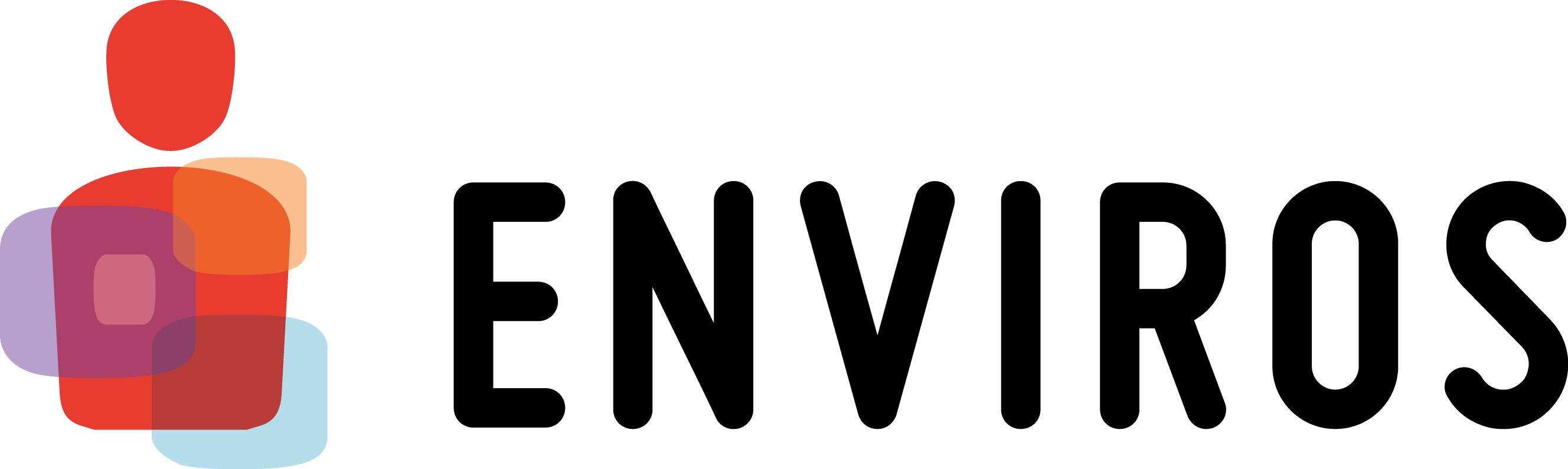 Enviros.org
For more information call or email Barry at neslo@shaw.ca 403-470-2458
Thanks to our sponsors!
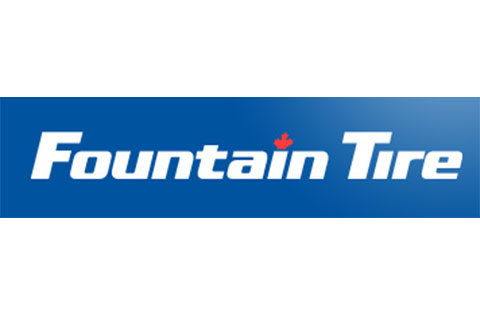 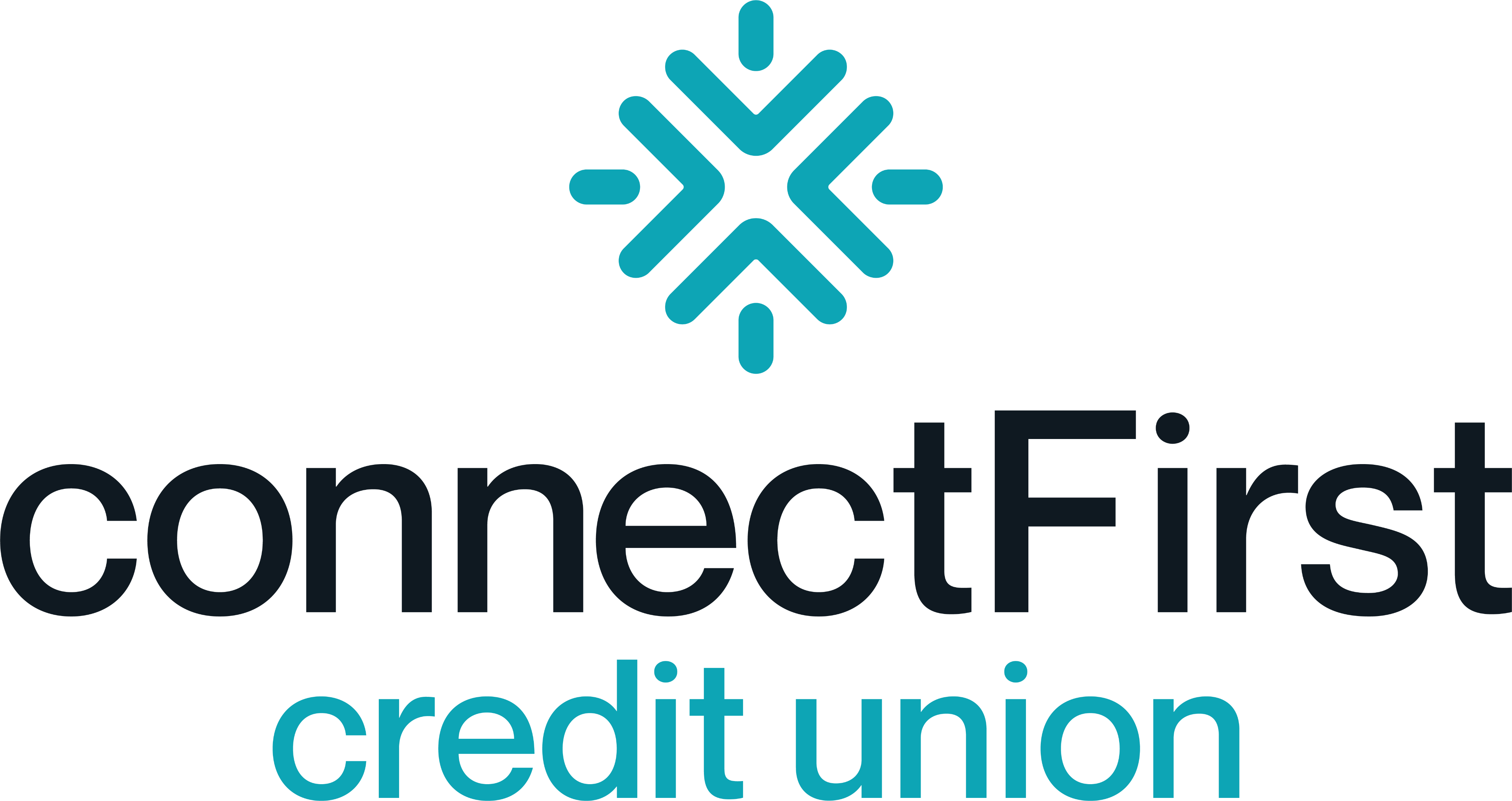 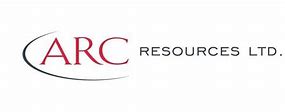 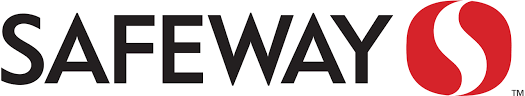 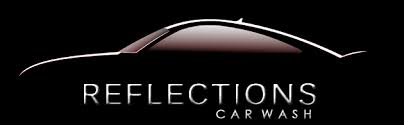 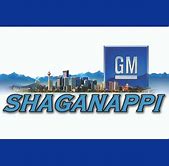 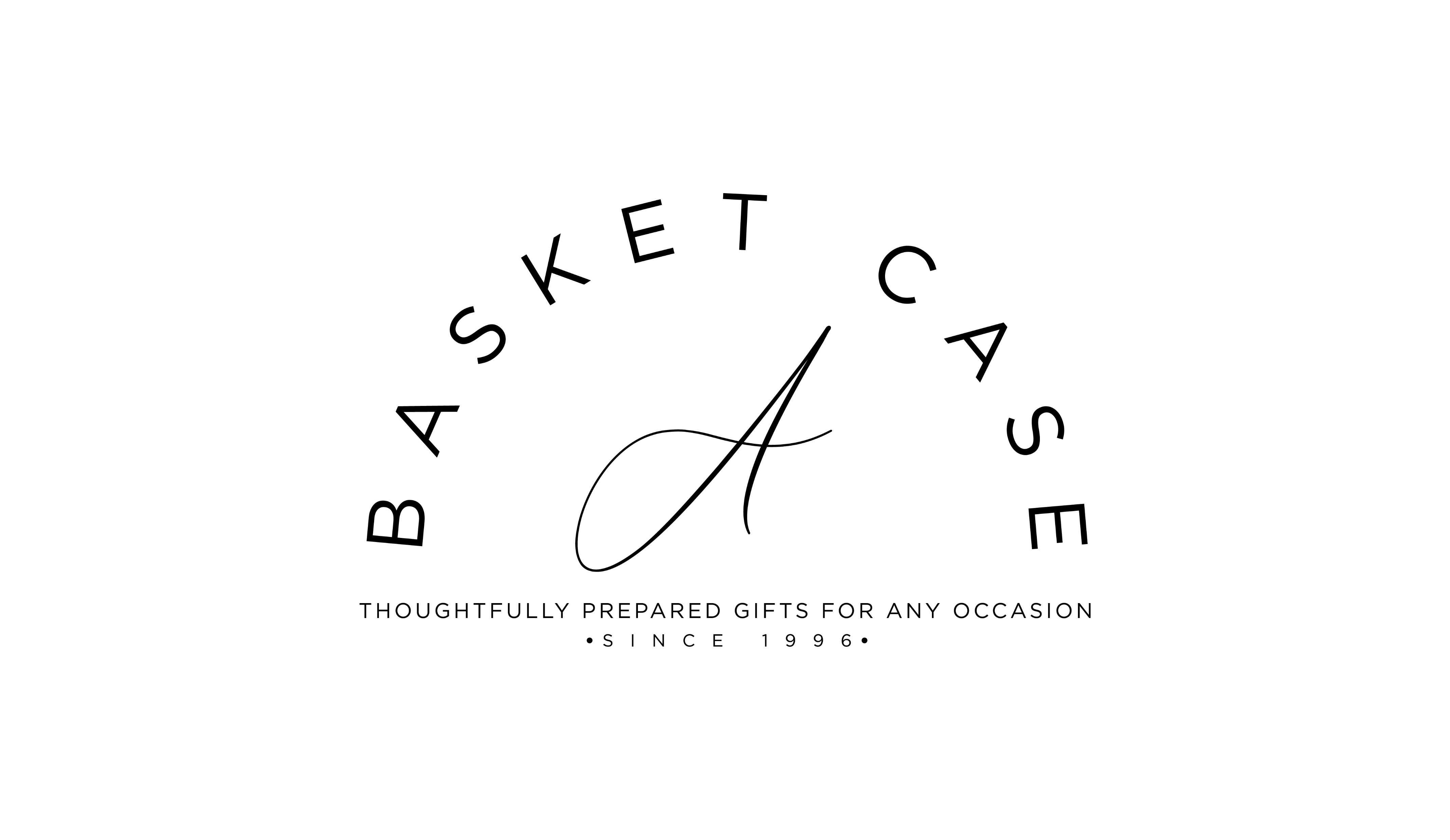 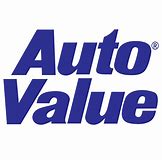 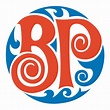 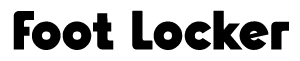